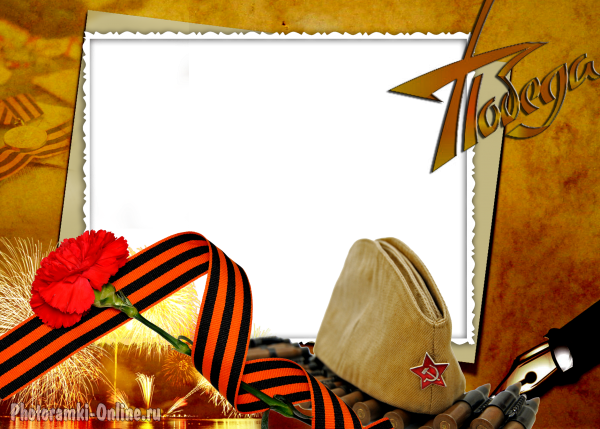 Проект: Евтушенко Агаты Моя семья в годы Великой Отечественной войны1941-1945
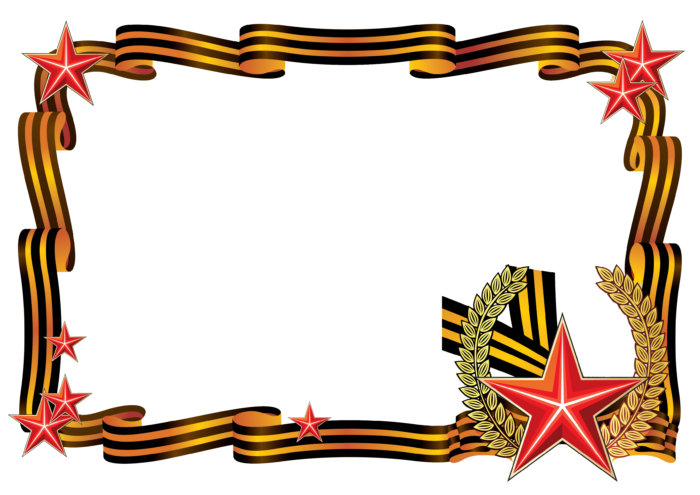 Карта СССР
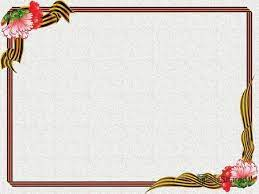 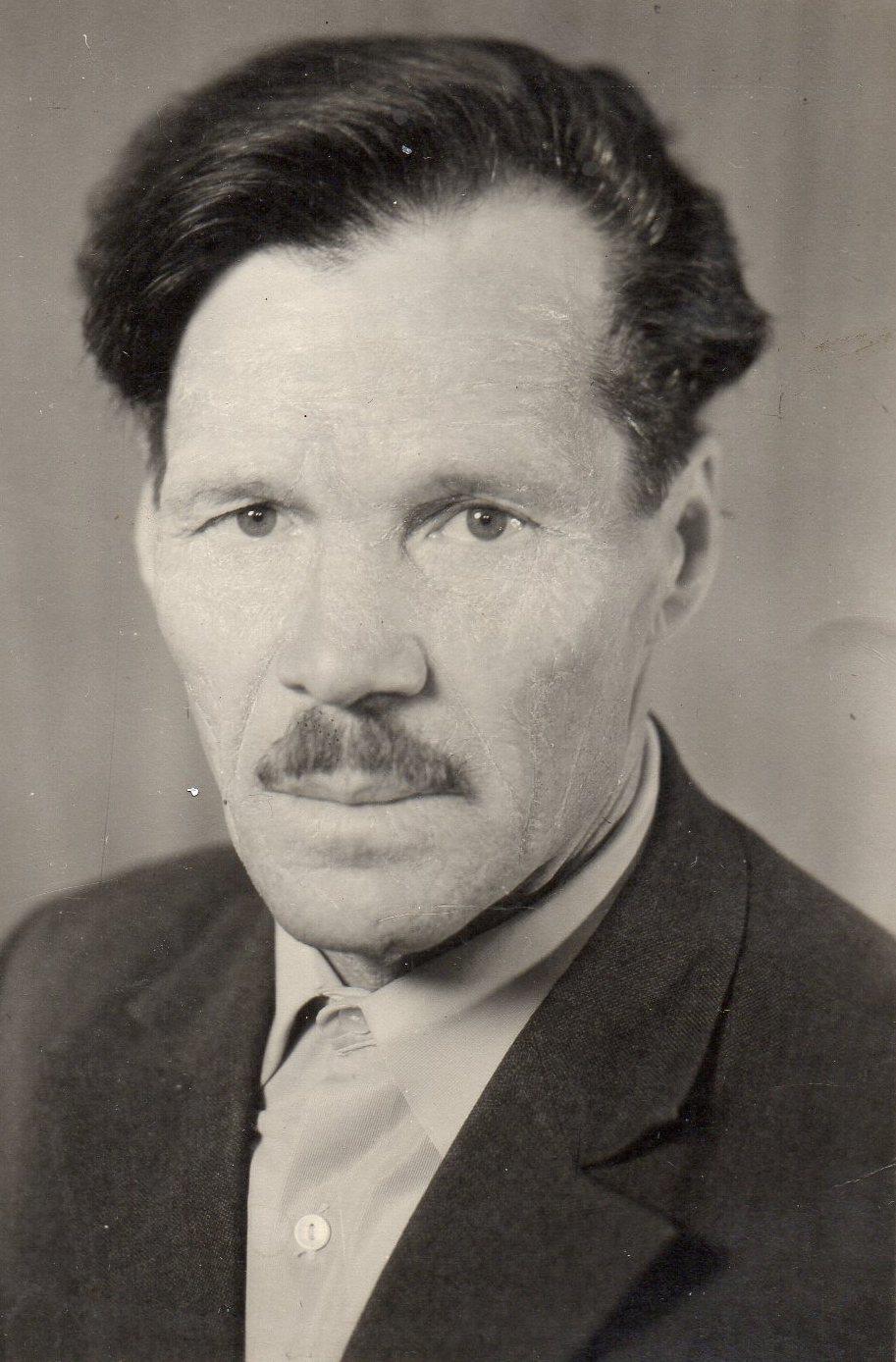 Ураков      Тимофей Андреевич
Мой прапрадед Ураков Тимофей Андреевич
родился в 19 апреля 1919 года. Сначала он 
был призван военкоматом города Слюдянка 
Иркутской области 29 сентября 1939 года в 
Ряды военных моряков Красной армии за два года до начала Великой Отечественной войны. Служил в г.Гатчина Ленинградской области.

В конце войны мой прадед участвовал в боях за 
освобождение Южного Сахалина. Он был 
старшиной роты     179-го стрелового полка. 
Награжден медалями: «За Победу над Германией 
в Великой Отечественной войне 1941-1945 года» и 
«За победу над Японией». После войны служил прапорщиком в пограничных войсках. Его имя внесено в Книгу воинской славы и трудовой доблести жителей города Южно-Сахалинска.
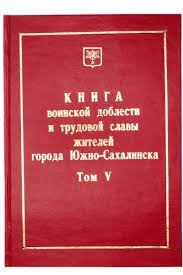 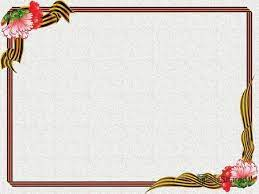 Ураков Тимофей Андреевич
У  моего прапрадеда Уракова Тимофея Андреевича в его родной деревне Скаредная Голышмановского района Омской области был полный тезка родственник тоже Ураков Тимофей Андреевич. Он родился в 1914 году. Награжден орденом Отечественной войны II степени (Документ в юбилейной картотеке Номер документа: 76 Дата документа: 06.04.1985 Автор документа: Министр обороны СССР)
Ураков Тимофей Григорьевич
Родился в 1921 в деревне Скаредная 
Голышмановского района Омской области. 
Поступил на службу в 1940 году. Воинское звание: 
лейтенант.
Погиб 22.03.1945 года. Место захоронения: Польша
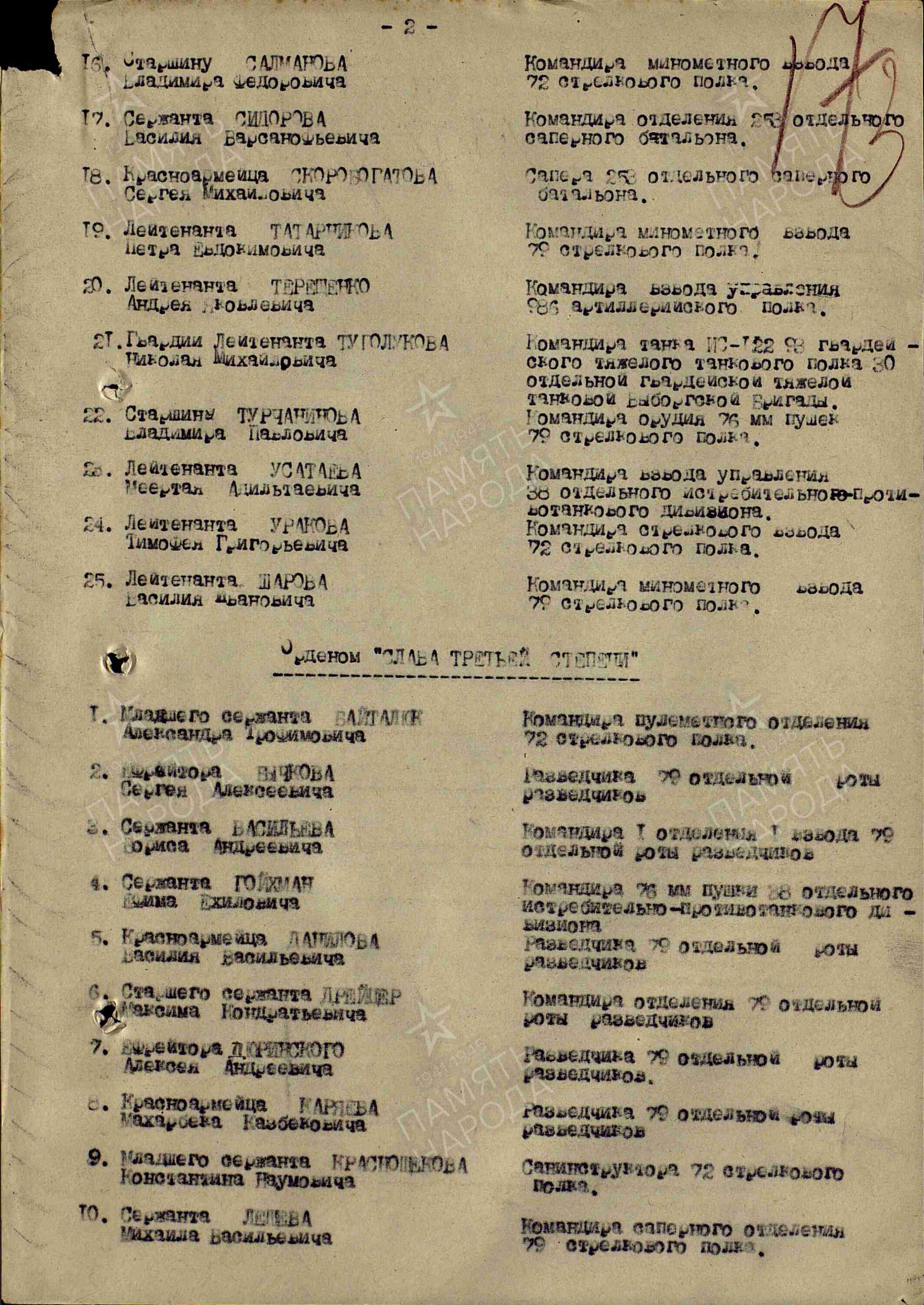 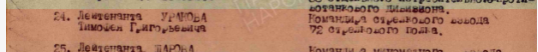 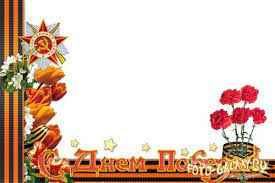 Шкода Павел Михайлович
Участник Великой Отечественной войны. Уроженец г.Саратова.1914 года рождения. Был танкистом. Воевал на Курской дуге, 2 раза был ранен. Умер в 1955 году.
Шкода Петр Михайлович
Участник Великой Отечественной войны. Уроженец г.Саратова.1912 года рождения. Ефрейтор.
Участник советско-финской войны 1940-1944. Погиб в 1945 году в Финляндии. Медаль «За оборону Советского Заполярья»
Шкода Анатолий Михайлович
Участник Великой Отечественной войны. 
Уроженец г.Саратова.1916 года рождения.
Служил в НКВД в звании капитана. Во время войны был ранен в грудь. Умер в 1956 году.
     Бирюков Петр Васильевич
Родился в Ленинграде (Санкт-Петербурге)
 в 1912 году. Майор НКВД. В годы войны служил в Якутии п.Тикси начальником тюрьмы.
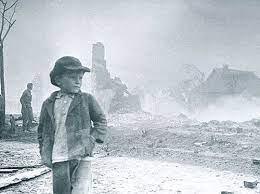 Дети войны
Бирюков Геннадий Петрович
В самом начале войны 10 декабря 1941 года родился мой дедушка Бирюков Геннадий Петрович. В то тяжелое время семья майора НКВД Бирюкова Петра Васильевича жила в поселке Тикси (это самый северный порт России). В семье было 8 детей. Дедушка с самого детства привык к тяжелому труду. Семья держала большое хозяйство, и старшие дети помогали своим родителям. Трудно было в военное время прокормить и одеть всех детей. Дедушка донашивал вещи своих старших сестер, которые перешивала ему мама Клавдия Михайловна. Велосипед был один на всю деревню. Но все жили дружно и помогали друг другу.
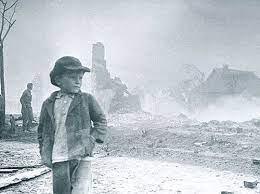 Дети войны
Крылов Николай Григорьевич
Родился 19 декабря 1932 года в деревне Гаврилово Смоленской области. Его семья жила в оккупации. 
Так как дедушка был мальчишка озорной, 
он стянул у офицера, который жил в их
 доме, перочинный ножик. Хорошо, что это
 увидела его мать Матрена. Она успела 
подложить ножик обратно.






Крылов Григорий Максимович
родился в 1982 году
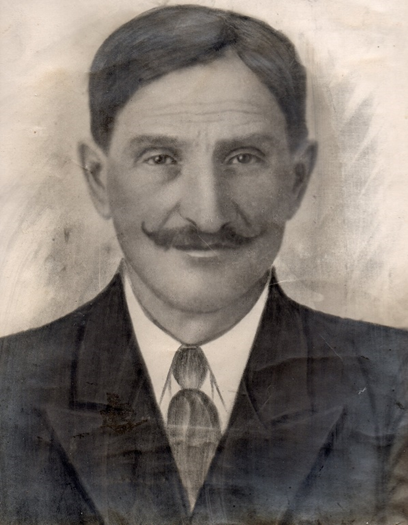 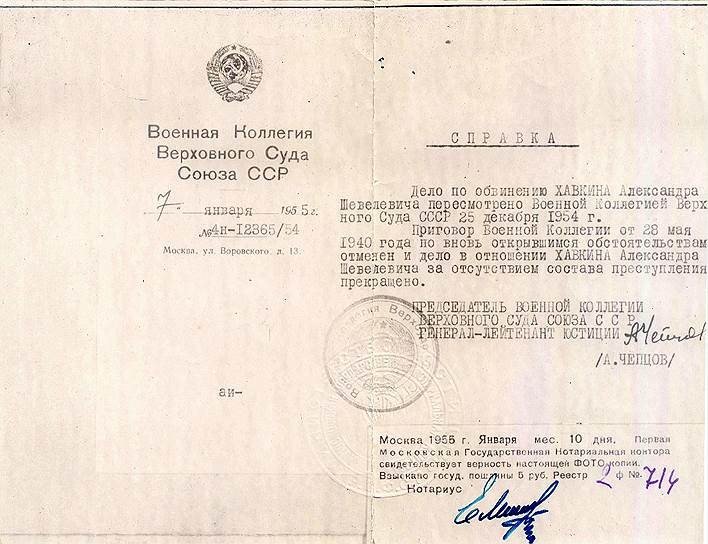 Семья моей прапрабабушки Худяковой Елены Васильевны в годы войны, уже как 3 года потерявшая отца, считалась семьей врага народа. Очень тяжело было их матери одной в это военное время поднять и вырастить  7 детей.
Отец: Худяков Василий Иванович
р. 1893 в Тагильском р-не Екатеринбурской области. Проживал в с. Лах Сах.обл. Сторож отделения связи. Арестован 6.08.1938. Осужден 9.10.1938 тройкой за шпионаж в пользу Японии и участие в контрреволюционной повстанческой группе к ВМН. Расстрелян 17.10.1938. Реабилитирован 10.07.1989. 
Источник: Книга памяти Сахалинской области
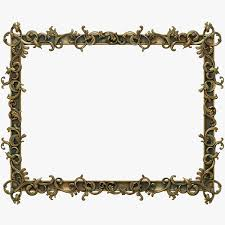 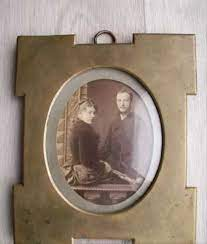 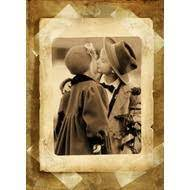 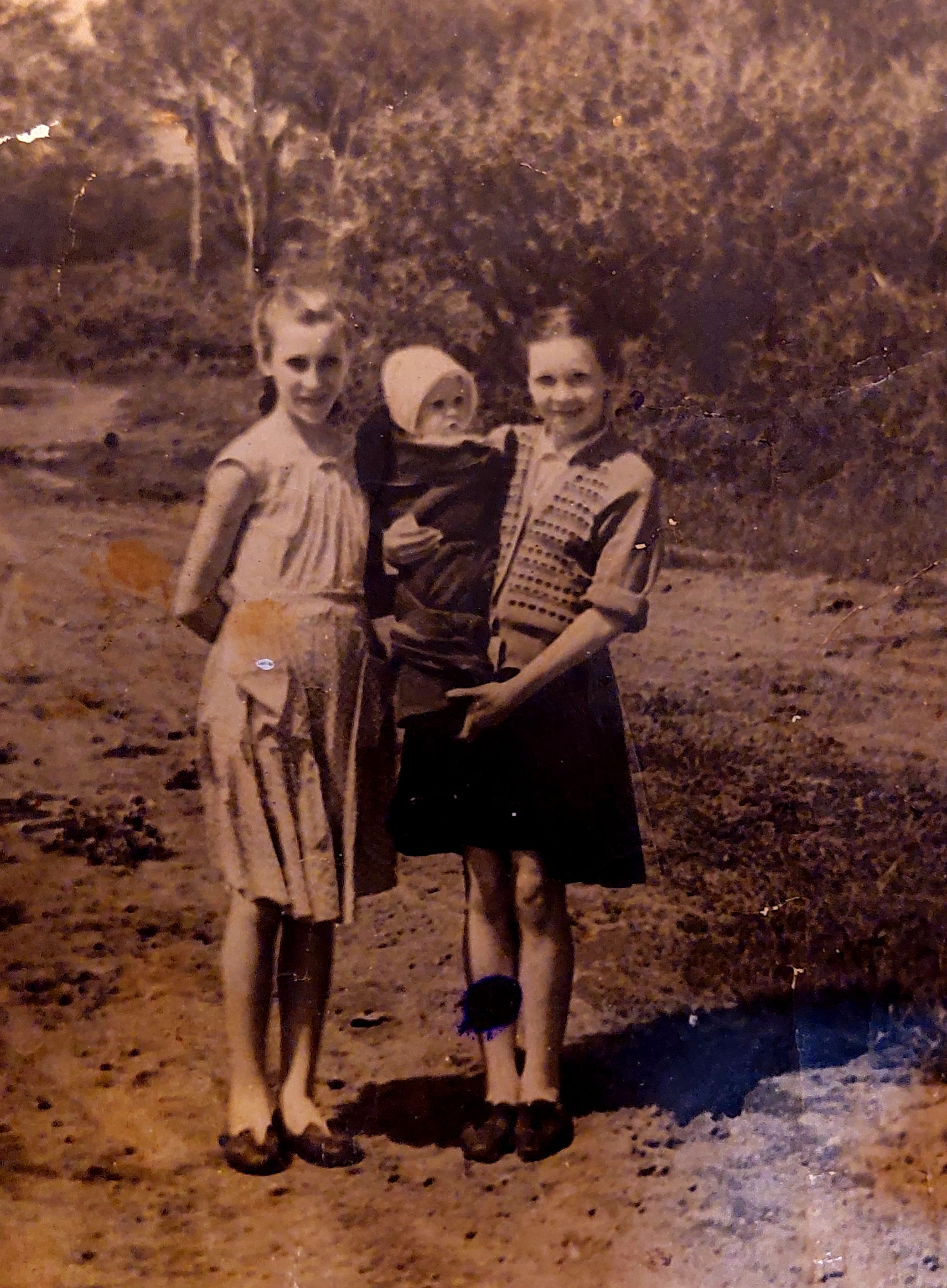 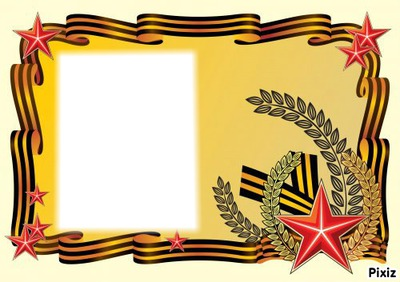 Я знаю, помню, горжусь!